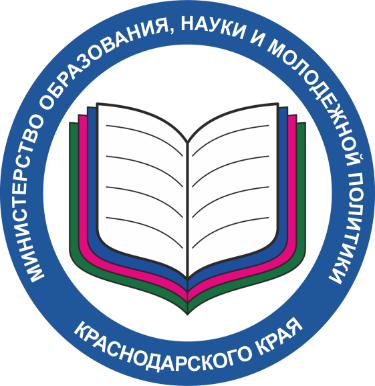 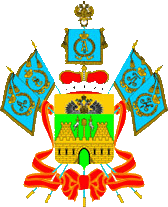 Министерство образования, науки и молодёжной политики Краснодарского края
Об организации 
эффективного взаимодействия школ-участников проекта «500+» в 2021 году 
и их кураторов
Гардымова Руженна Анатольевна , 
начальник отдела государственной итоговой 
аттестации в управлении общего образования
Критерии отбора в проект поддержки ШНОР («500+»)
Результаты ВПР                    (5 и 6 классы) 

Результаты ОГЭ
Результаты ЕГЭ
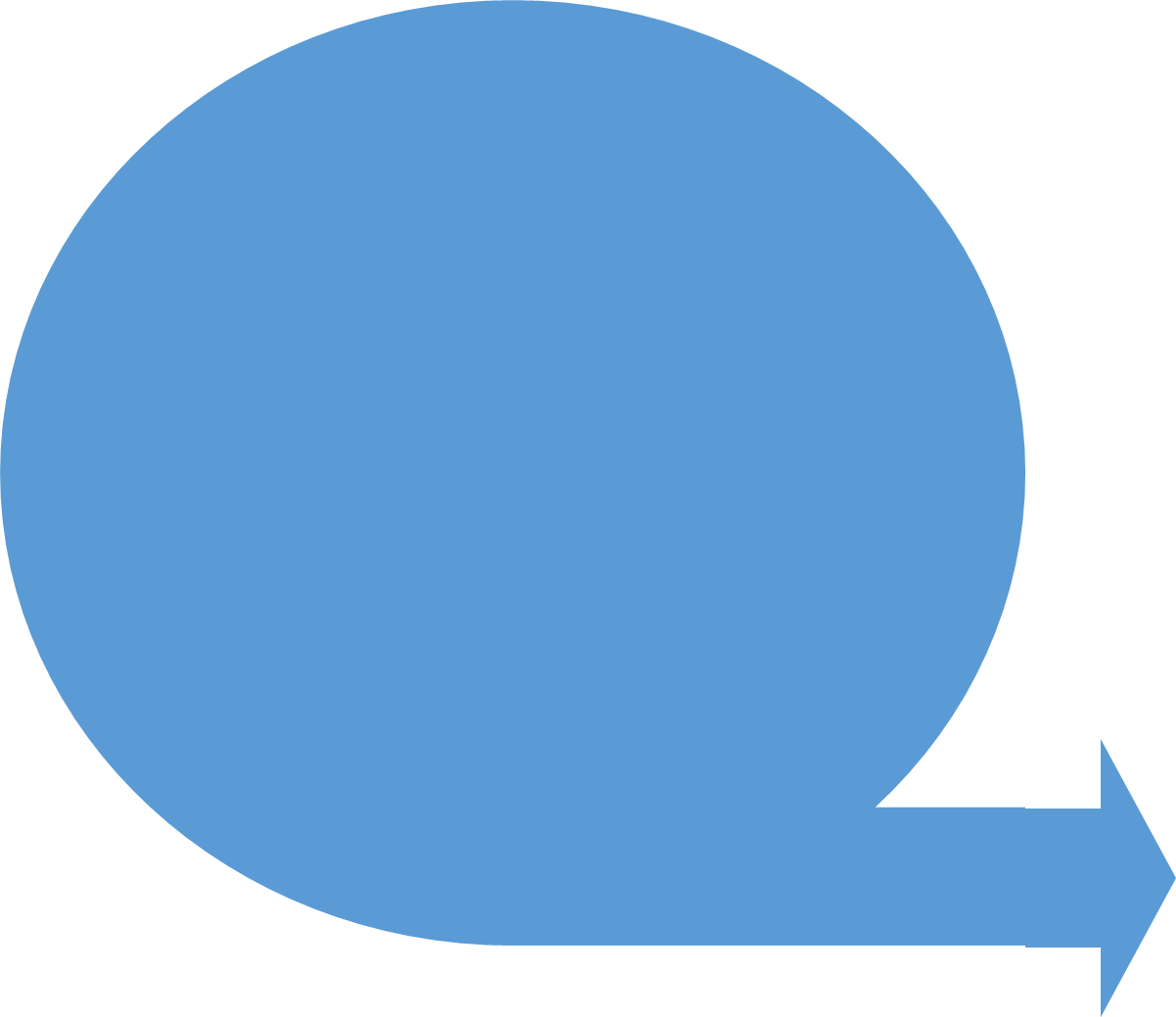 по математике и русскому языку
в 2018 и 2019 годах
126 школ из 379 
из 39 МОУО края
Нет в проекте «500+» в 2021 году школ
Абинского района 
Кавказского района
Белоглинского района
Новопокровского района
Тимашевского района
Остальные 253 школы из 379
в региональном проекте
Дорожные карты реализации мероприятий разного уровня
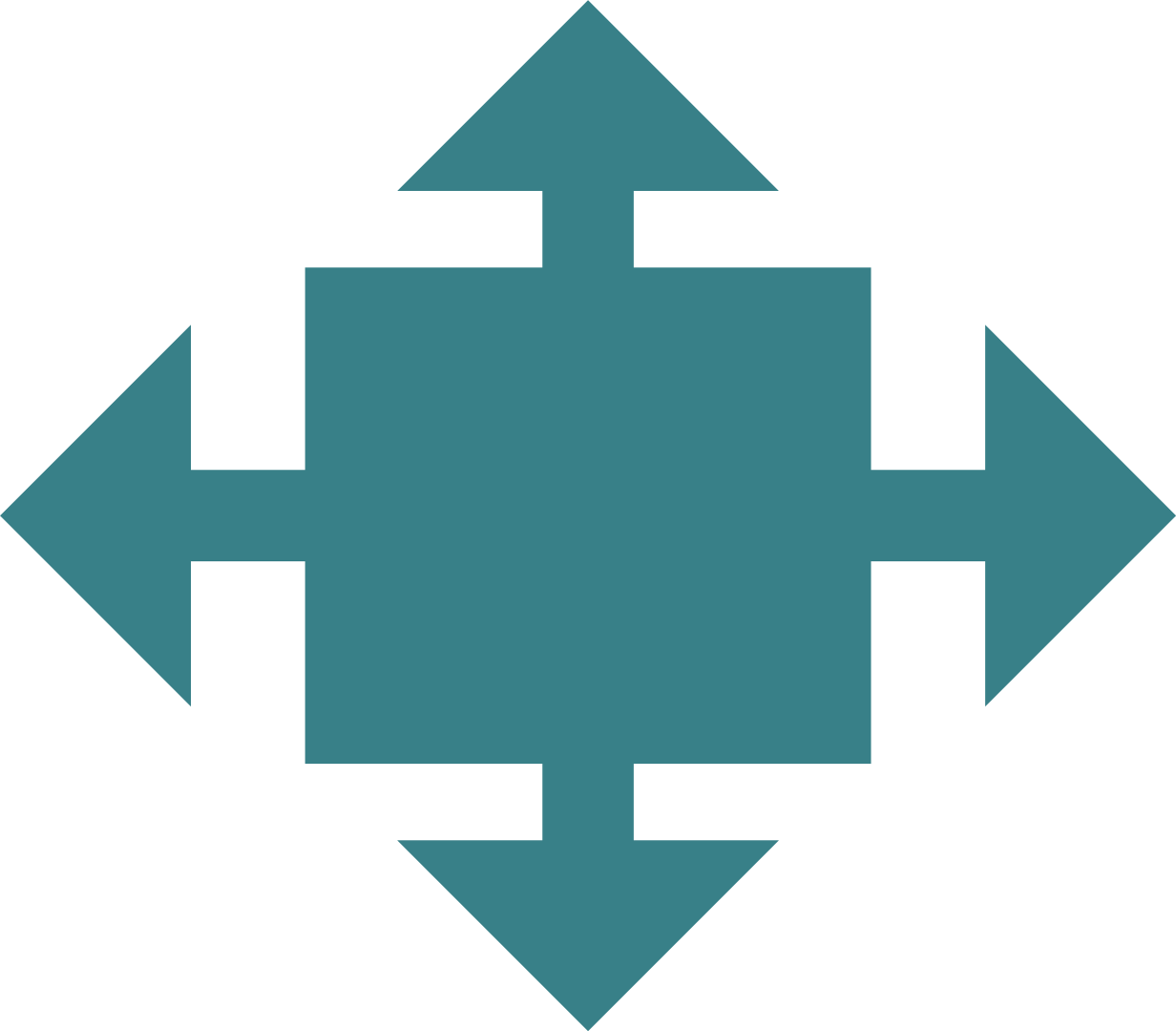 Региональная 
«дорожная карта»
(совместная по ШНОР и по «500+»)
Муниципальная 
«дорожная карта»
(совместная по ШНОР и по «500+»)
126
Максимально используем возможности ВСЕХ уровней для изменения ситуации
Участвуем во всех мероприятиях на всех уровнях
Мероприятия проекта «500+» - ПРИОРИТЕТ (не могут быть не выполнены)
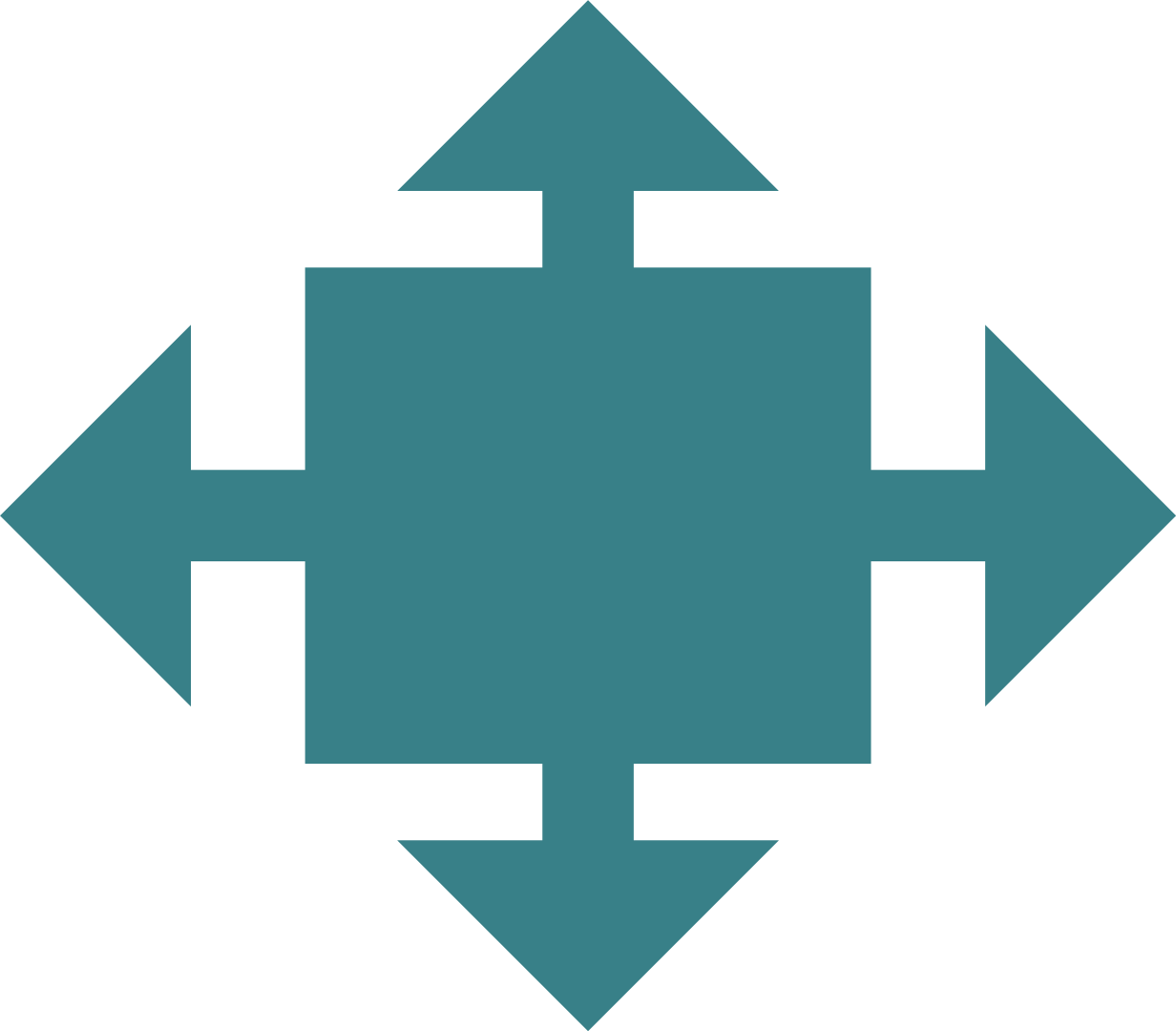 Муниципальные координаторы проекта«500+»
Кураторы 
из числа работников ИРО
Помощники
Муниципальные координаторы проекта «500+» в 2021 году